Översyn av missbruk och beroendevården  i länet - upprättandet av en länsgemensam samverkansmodell
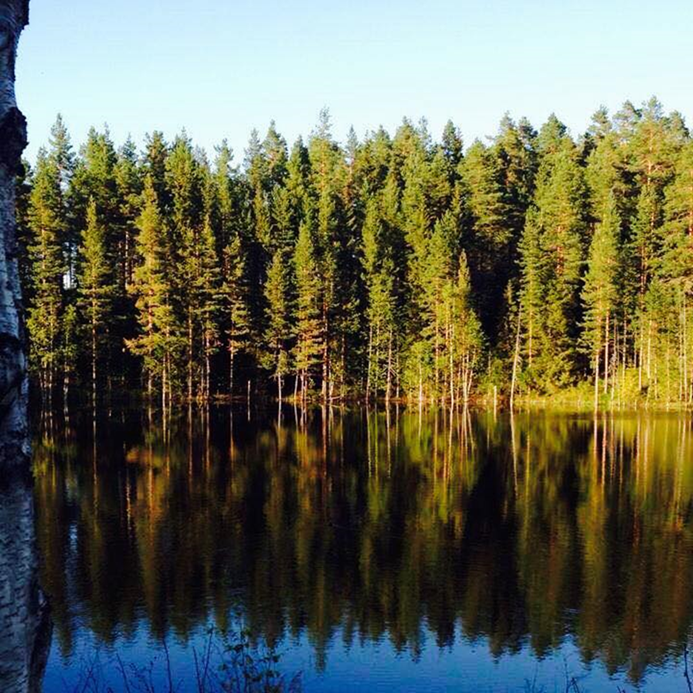 Bakgrund
Region Norrbotten är huvudman för beroendecentrum. Länets kommuner delfinansierar verksamheten med drygt 3 Mkr/år.
Avtalet upprättades den 1 jan 2015 och är uppsagt den 31 december 2018, med ett års uppsägningstid.
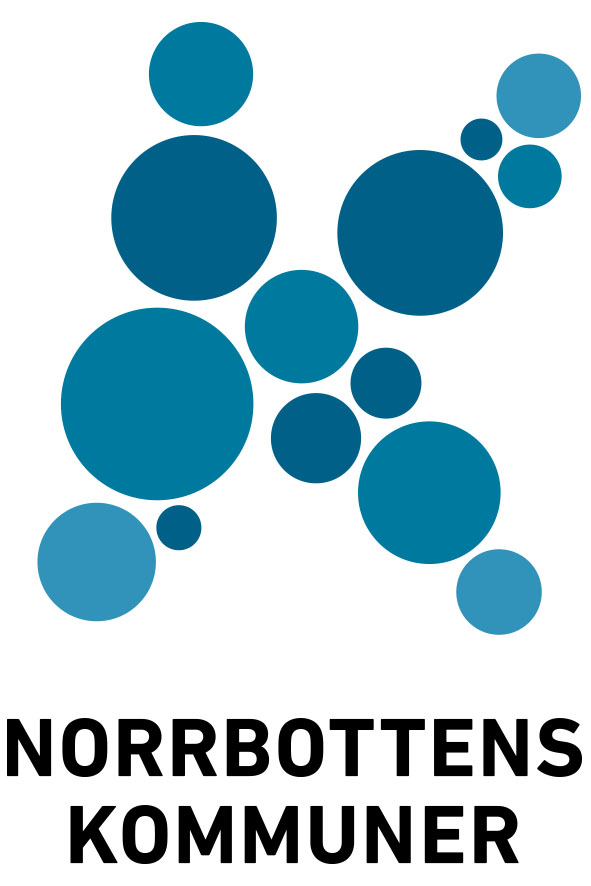 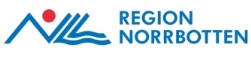 [Speaker Notes: Beroendecentrum har en viktig funktion för länets medborgare. Kommunerna är nöjda med den kompetens som idag finns på beroendecentrum. Beroendecentrum har en spetskompetens inom området. Viktig funktion, handlar om att kommunen tycker man finanserar en HSL åtgärd.]
Beskrivning av behov
En ny samverkansmodell för personer med missbruk och beroende med anledning av att nuvarande avtal mellan Norrbottens Kommuner och Region Norrbotten är uppsagt. 
I den nya samverkansmodellen inkludera Barn- och unga vuxna med riskbruk, missbruk och beroende.  
SKLs Handlingsplan mot missbruk och beroende                     TIDIG UPPTÄCKT, TIDIGA INSATSER, STÖD OCH BEHANDLING FÖR PERSONER I ÅLDERN 13-29 ÅR  https://skl.se/integrationsocialomsorg/socialomsorg/missbrukochberoende.1165.html
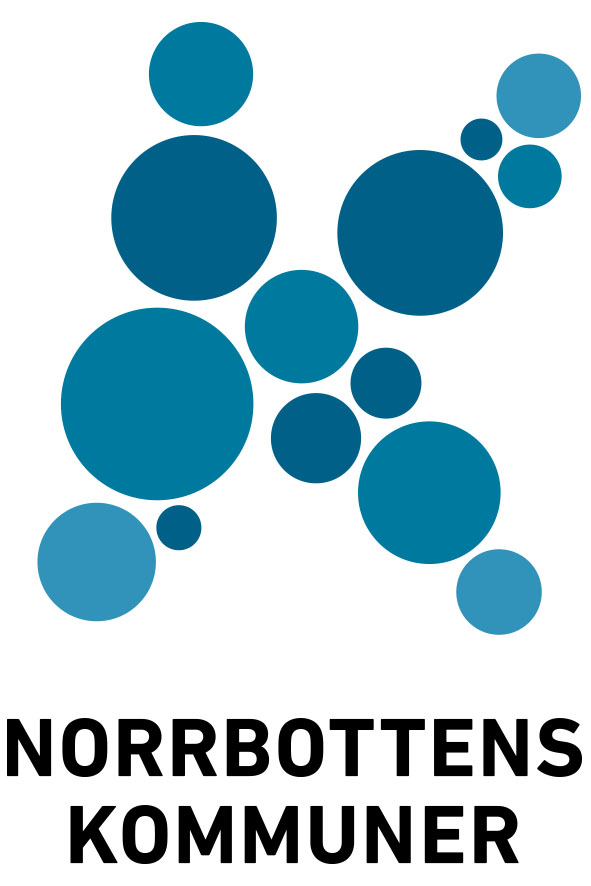 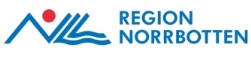 [Speaker Notes: SKLs handlingsplan]
Uppdraget-framtagande av ny samverkansmodell
Överenskommelsen om samarbete för personer med psykisk- och neuropsykiatriks funktionsnedsättning, samt för individer med missbruk/beroende av alkohol, droger och spel – Reglerar vad vi är skyldiga att samverka kring.
Samverkansmodellen (Riktlinjen) handlar om hur vi ska samverka - processerna
Förebyggande, tidig upptäckt och tidiga insatser
Nya arenor
Olika vårdnivåer
Samverkan vid abstinensbehandling
Unga under 18 år i behov av abstinensbehandling
Utvecklingsbehov och möjligheter; exempelvis digitalisering
[Speaker Notes: ÖK stöd för ledning och styrning och för att tillgodose behovet av stöd, vård och behandlning för målgrpperna 
Skolan-elevhälsa-UM (SKL) handlingsplan
Första linjen-primärvården roll, SIP-utskrivningsklara
Abstinensbehandling, samverkan-mellan kommun-primärvård och beroendecentrum]
Berörda verksamheter:

Kommunen
socialtjänsten (myndighetsutövning, individ- och familjeomsorg, öppenvård, socialpsykiatri, vård- och omsorg, stöd och omsorg)
grundskola, gymnasieskola och elevhälsa
arbetsmarknadsförvaltning
Region Norrbotten 
beroendecentrum, vuxenpsykiatri, barn och ungdomspsykiatrin, barnmedicin, primärvård, ungdomsmottagning 
Övriga aktörer
Brukarrådet Leva, Riksförbundet för social och mental hälsa (RSMH)och föräldrar mot narkotika (FMN)
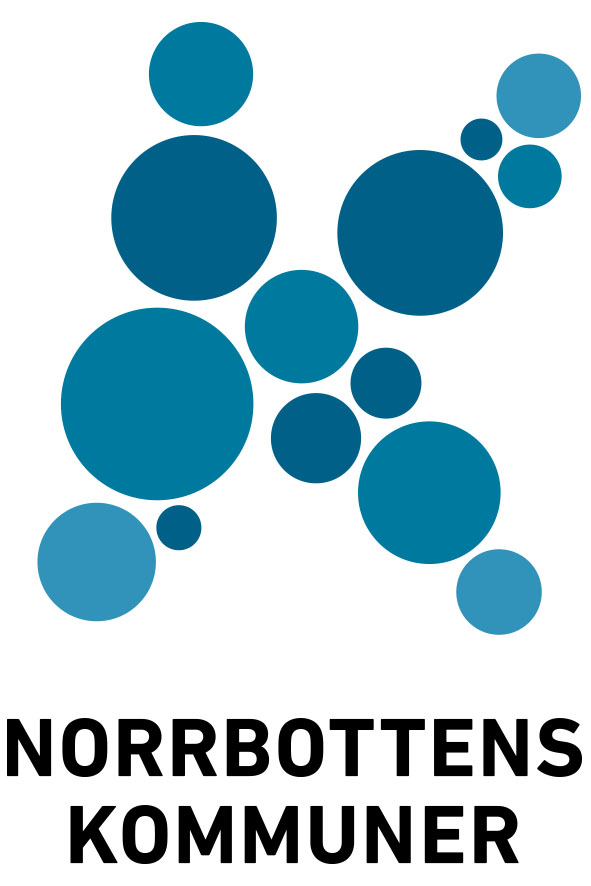 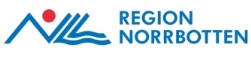 Deltagare i arbetsgruppen
Kommunerna
Regionen
Elevhälsan, Boden
Öppenvård, Piteå
IFO Haparanda
UM – Luleå
Verksamhetsutvecklare socialtjänst Luleå
Kommunal hälso- och sjukvård – Jokkmokk MAS
AMF Piteå
Skolan Gällivare
Beroendecentrum
Vuxenpsykiatri Piteå/Gällivare
Primärvård Kalix
Barnmedicin 
Länsenheten Föräldra- och Barnhälsan
Verksamhetsutvecklare närsjukvården
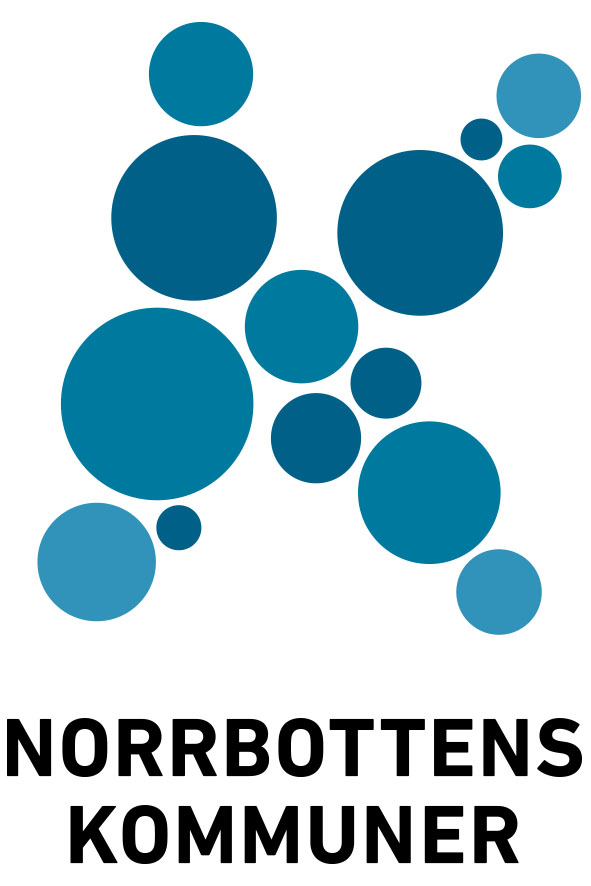 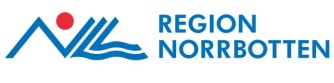 Tidplan och styrning

Beslut Polsam om översyn för ny samverkansmodell 9maj
Beslut om tidplan och upplägg Polsam 12 september
Dialogdag 16 september med SKL handlingsplan missbruk beroende 13-29 år 
Arbetsgruppsmöten 3 & 24 oktober
Arbetsgruppsmöte i Piteå 10 oktober
Möte med brukar- och anhörigorganisationerna 14 oktober 
Rapportering LSG 6 november
Beslut om ny samverkansmodell Polsam 18 december
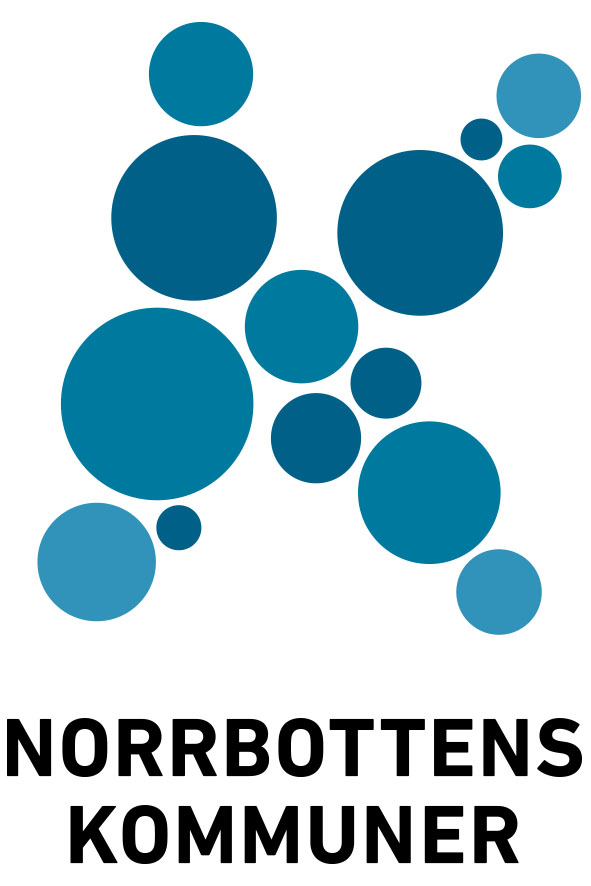 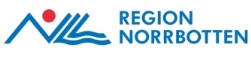 [Speaker Notes: Vid Avstämning med delar av styrgruppen  i mitten av oktober, framkom att Regionen behövde göra ett internt arbete innan vi kan arbeta vidare med hur processerna ska se ut]
Nuläge
Vid mötet med representanter från Region Norrbotten, Norrbottens Kommuner samt Luleå och Piteå kommun Den 7 november diskuterades
Konsekvenser efter avveckling av nuvarande avtal
Hur ska en ny samverkansmodell se ut – Primärvårdens- och Beroendecentrums roll i samverkan med kommunerna
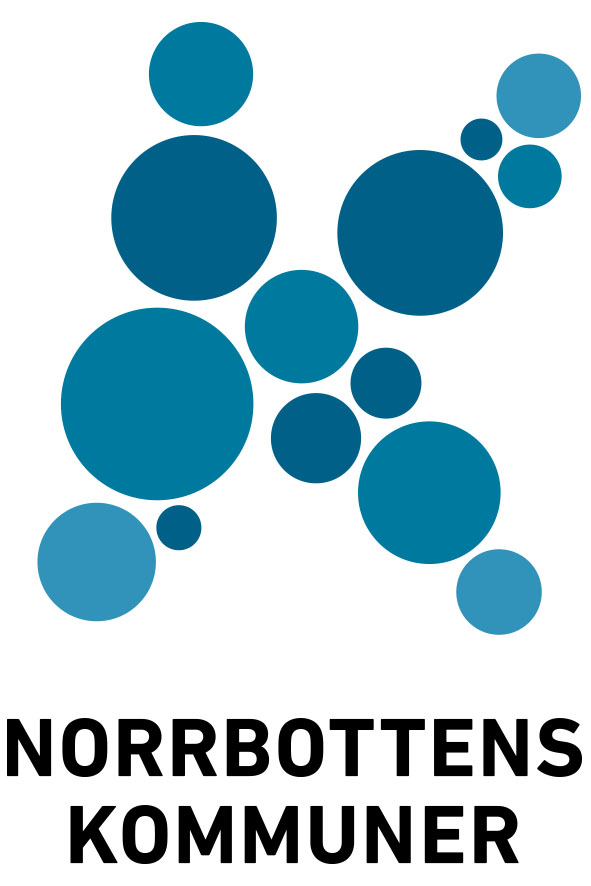 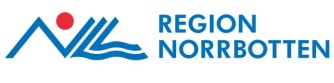 [Speaker Notes: Regionen behöver göra ett bredare förankringsarbete internt där beroendecentrum är en central del. Vi pausar arbetet i arbetsgruppen fram till dess att förutsättningarna är klarlagda.]
Nästa steg
Regionen arbetar vidare med frågan internt
- En arbetsgrupp tar fram beskrivning av målgrupper och vårdnivåer samt beroendecentrums kriterier (utifrån en jämställd och jämlikvård). Tidsplan januari – mars 2020.
De rutiner som ska gälla fram till dess att ny riktlinje finns upprättad, besked efter den 10 december till kommunerna.
Det länsgemensamma arbetet om ny samverkansmodell återupptas i april 2020 (med hänvisning till ovanstående)
Presentation av ny modell till Länsstyrguppen 20 maj, samt till Polsam den 29 maj 2020
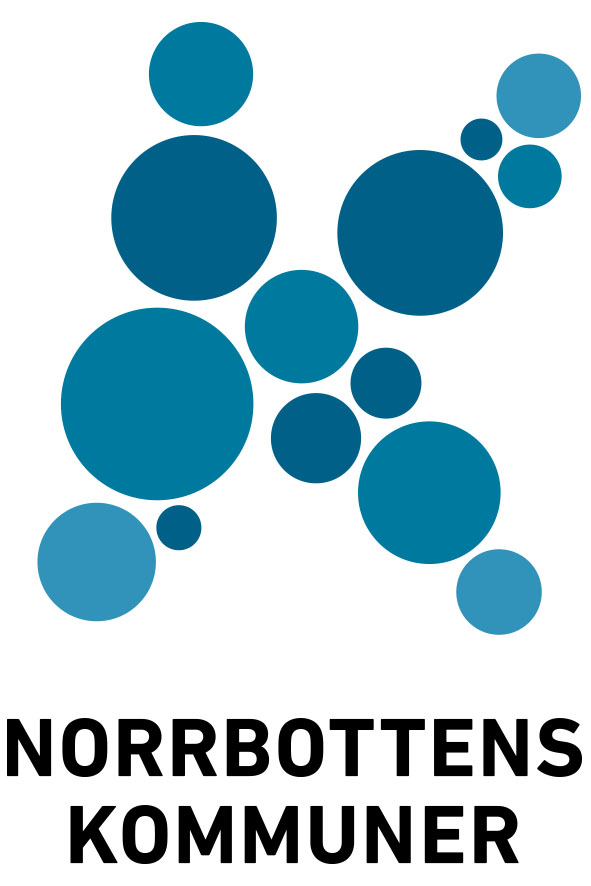 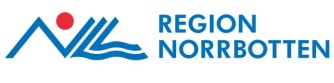 Tack!
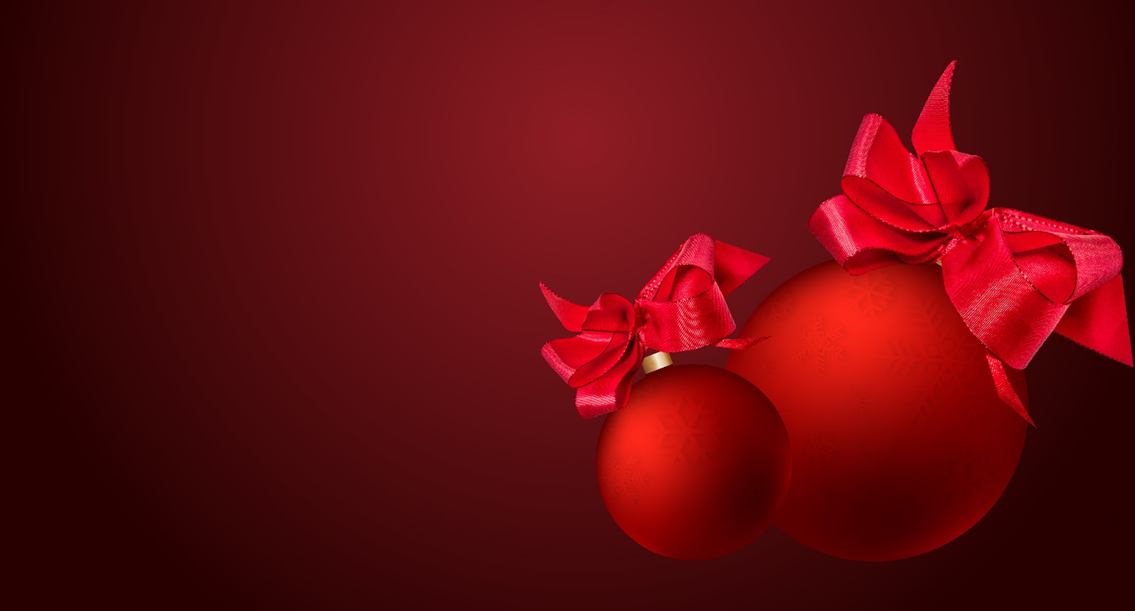 Åsa Heikkilä
Helena Asklund